일본의 주장이 날조되었다는 증거
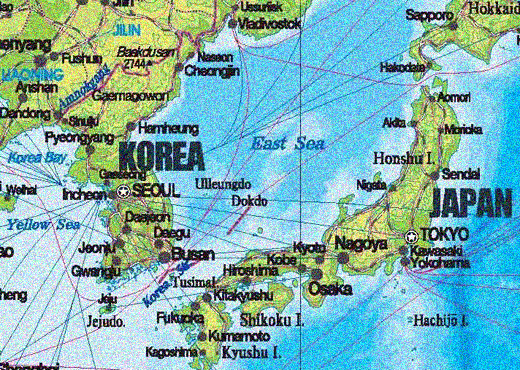 중국어중국학과
21602266김유정
목차
1.일본의 주장 요약
2.일본 주장의 허구성
3.독도에 대한 일본의 역사적 근거
4.영상자료
일본의 주장
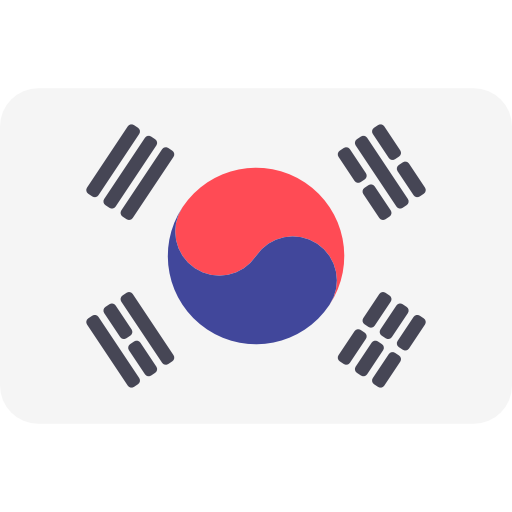 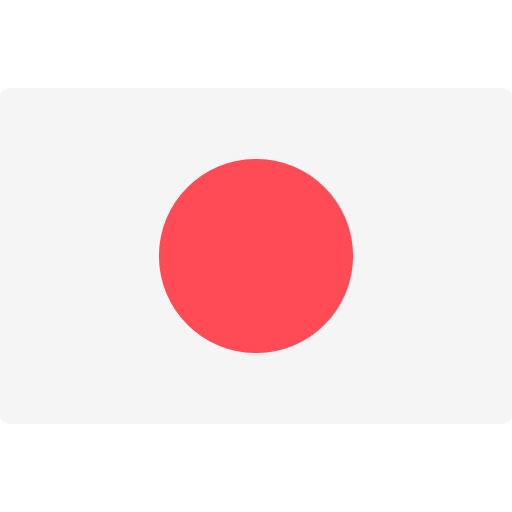 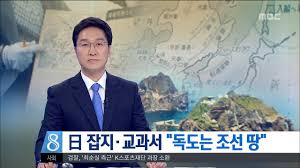 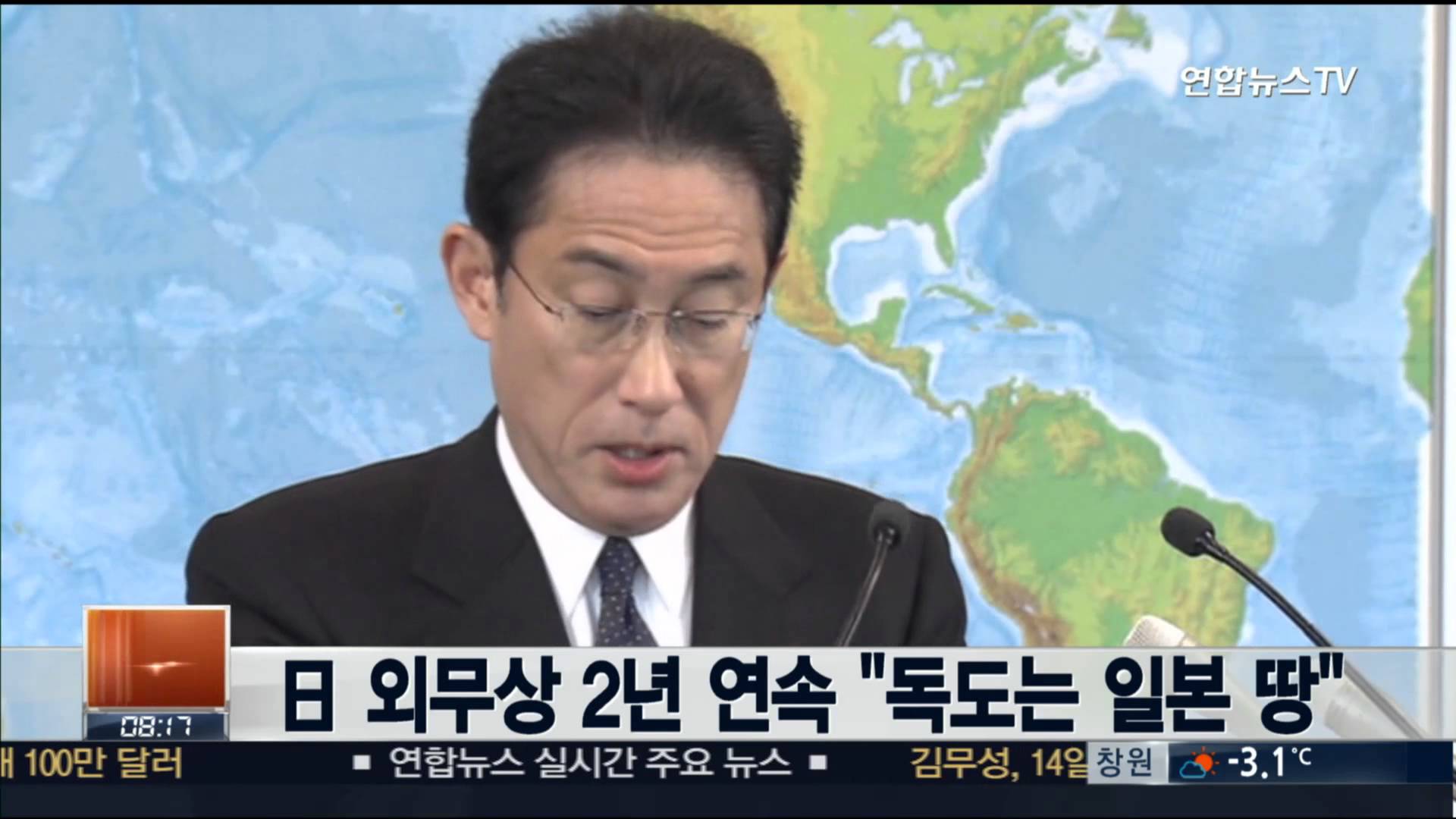 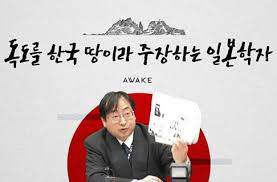 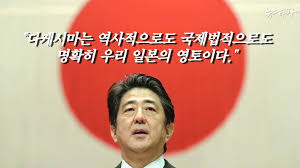 일본의 주장
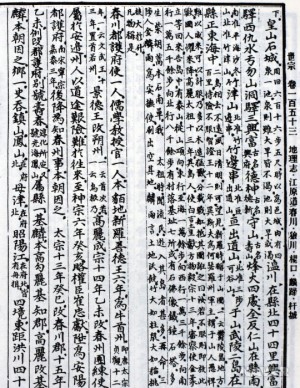 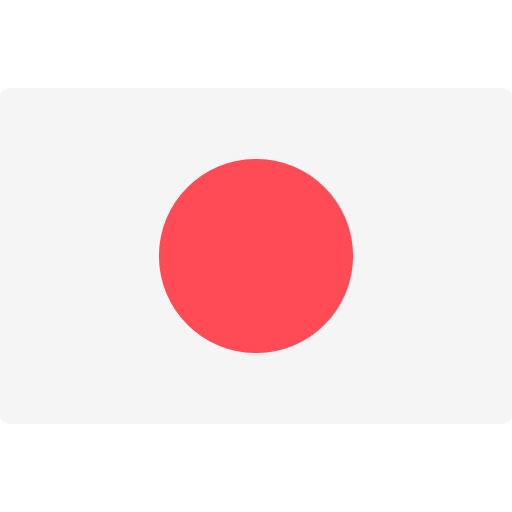 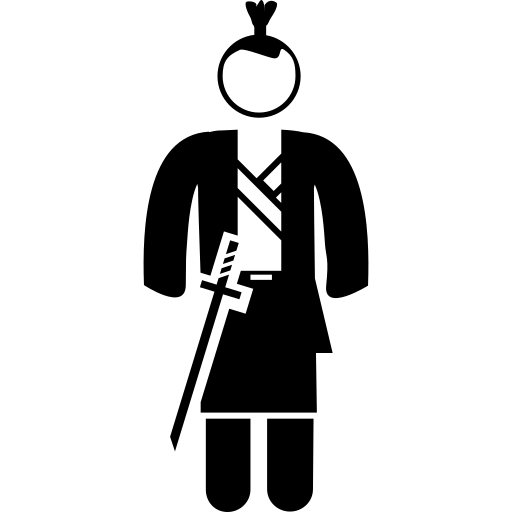 한국의 근거가 명확하지 않다
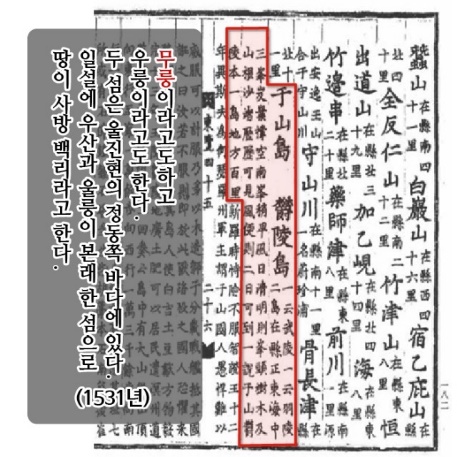 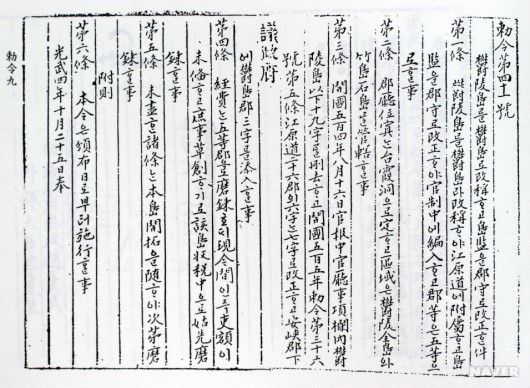 1905년 이전에는 한국이 독도를 실질적으로 지배하고 있었던 것을 나타내는 명확한 근거는 없다.
일본의 주장
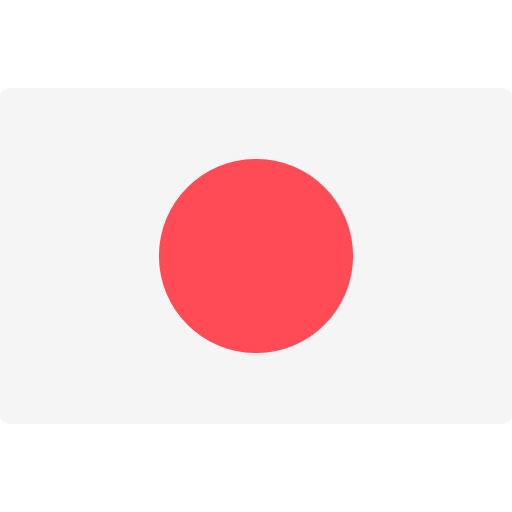 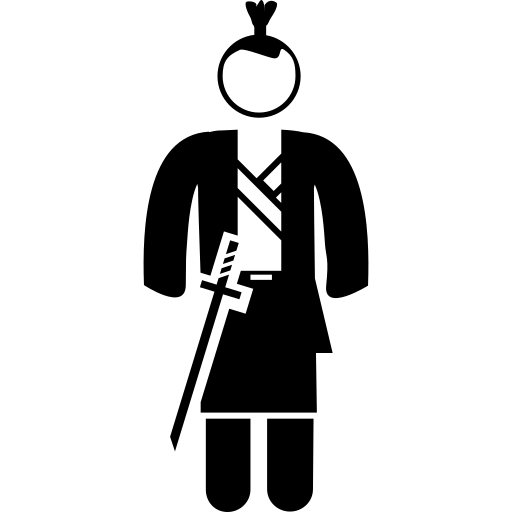 한국은 독도를 잘 인식하지 못했다
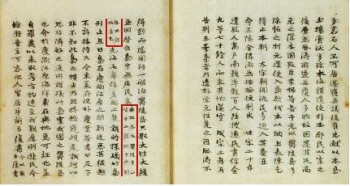 우산도가 독도라는 것을 뒷받침해주는 명확한 근거가 없으며 우산도는 울릉도의 다른 이름이거나 가상의 섬이다.
일본의 주장
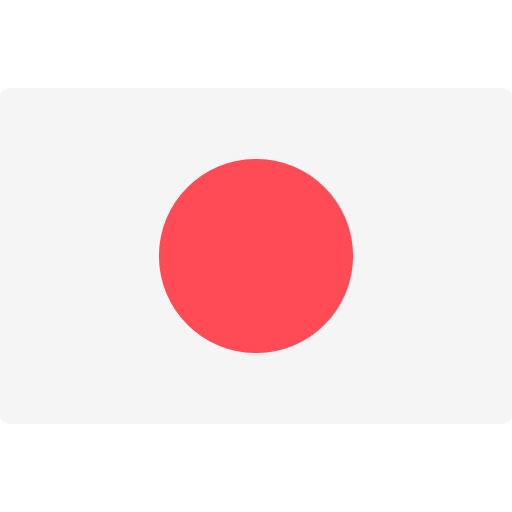 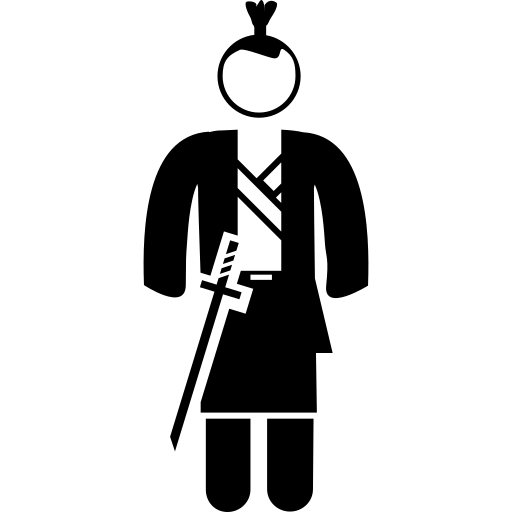 예전부터 일본이 어장으로서 이용했다
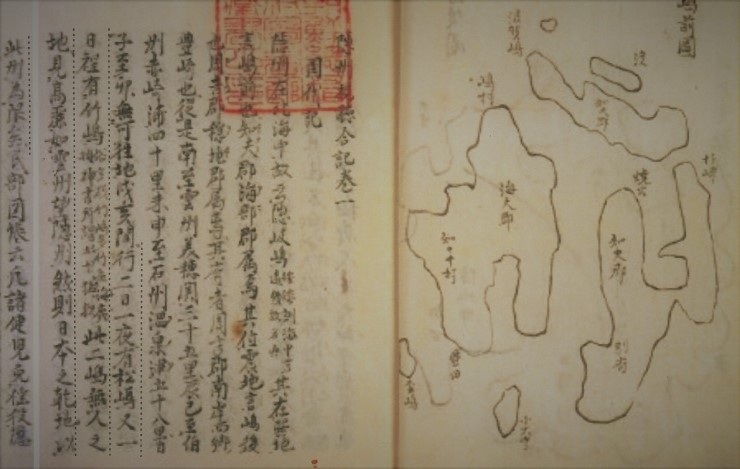 막부로부터 도해 면허를 받아 울릉도에서 어업을 하며 전복 포획의 좋은 어장으로 사용했다.
일본 주장의 허구성
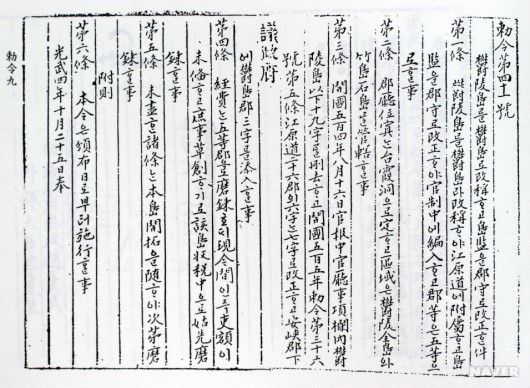 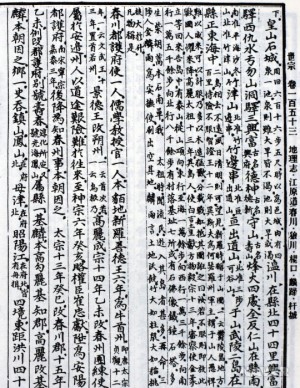 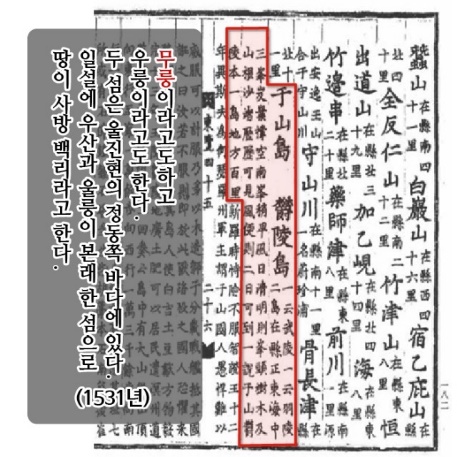 <세종실록 지리지>
-세종14,1432년
<신증동국여지승람>
-조선 중기 1530
<칙령 제 41호>1900
☞ 일본은 이미 예전부터 독도가 한국땅이라는 것을 알고 있었다.
독도에 대한 일본의 역사적 근거
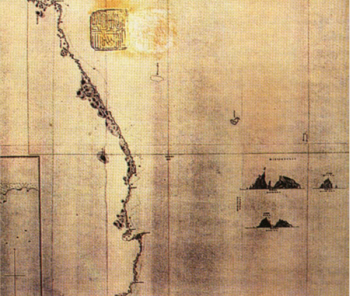 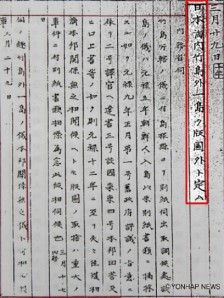 ☞역사적 근거에 따르면 
일본은 독도가 일본 땅이 아님을 인정했었다
[태정관 지시문]-1877
[조선동해안도]-1876
독도에 대한 일본의 역사적 근거
조선국교제시말내탐서(일본 외무성)
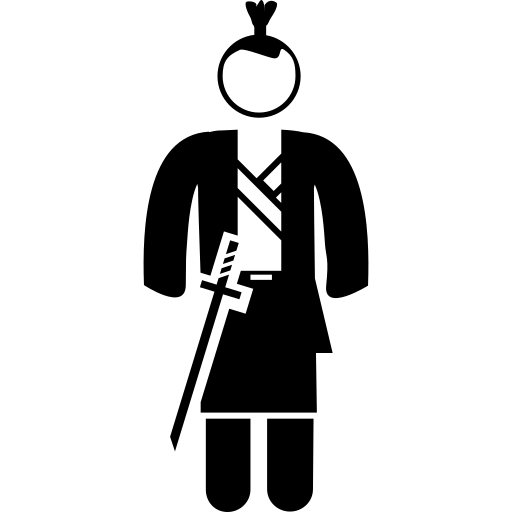 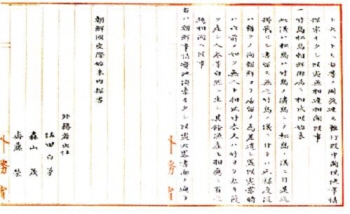 ‘죽도(울릉도／다케시마)와 마쓰시마(독도)가 조선 부속이 된 경위’
영상 자료
https://www.youtube.com/watch?v=_vpd4_Kr9LA/
2:35~5:20